inst.eecs.berkeley.edu/~cs61c UC Berkeley CS61C : Machine Structures Lecture 22 – Representations of Combinatorial Logic Circuits 2008-03-17
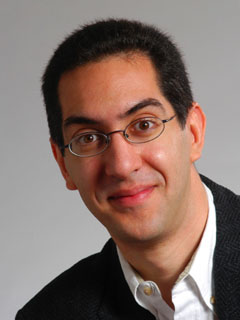 Lecturer SOE Dan Garcia
		www.cs.berkeley.edu/~ddgarcia
100 MPG Car contest! The X Prize Foundation hasput up two prizes; one for city cars (which can have 3 wheelers) and one for four-wheel, four-seat cars. Deadline? 2010.
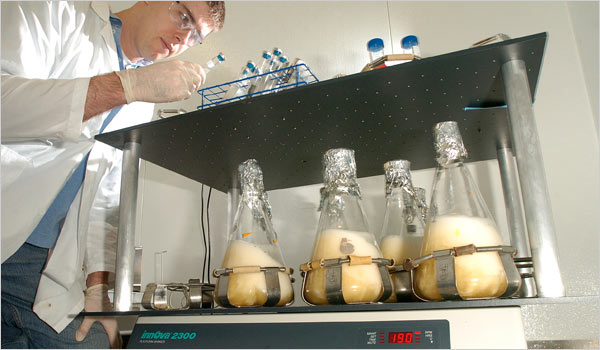 www.nytimes.com/2008/03/16/technology/16ping.html
[Speaker Notes: Greet class]
Finite State Machine Example: 3 ones…
FSM to detect the occurrence of 3 consecutive 1’s in the input.
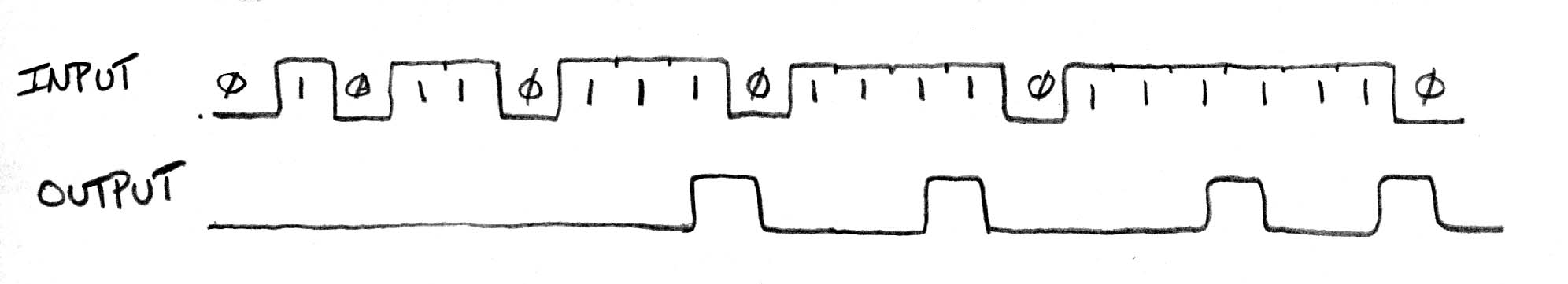 Draw the FSM…
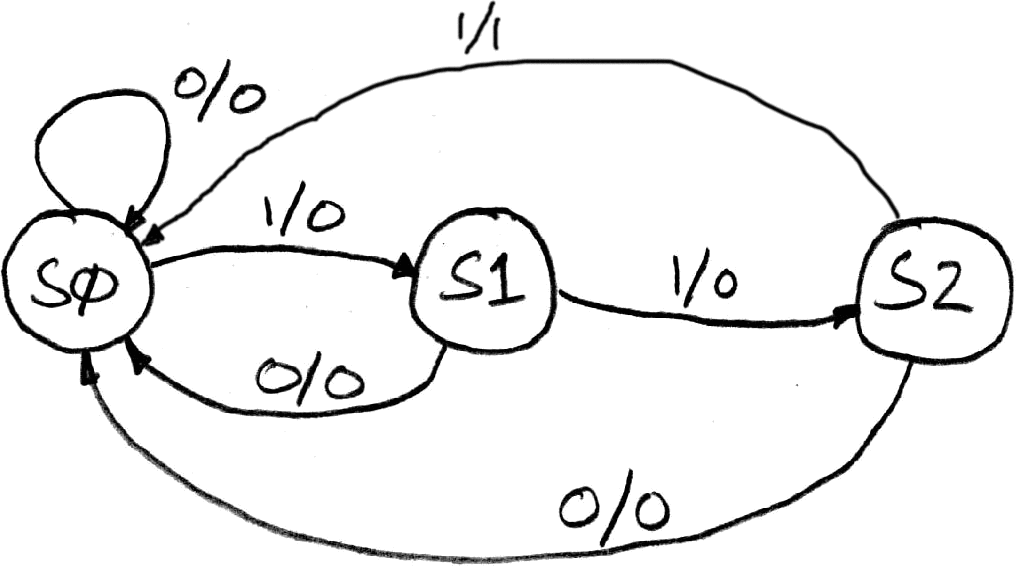 Assume state transitions are controlled by the clock:
on each clock cycle the machine checks the inputs and moves to a new state and produces a new output…
Hardware Implementation of FSM
… Therefore a register is needed to hold the a representation of which state the machine is in.  Use a unique bit pattern for each state.
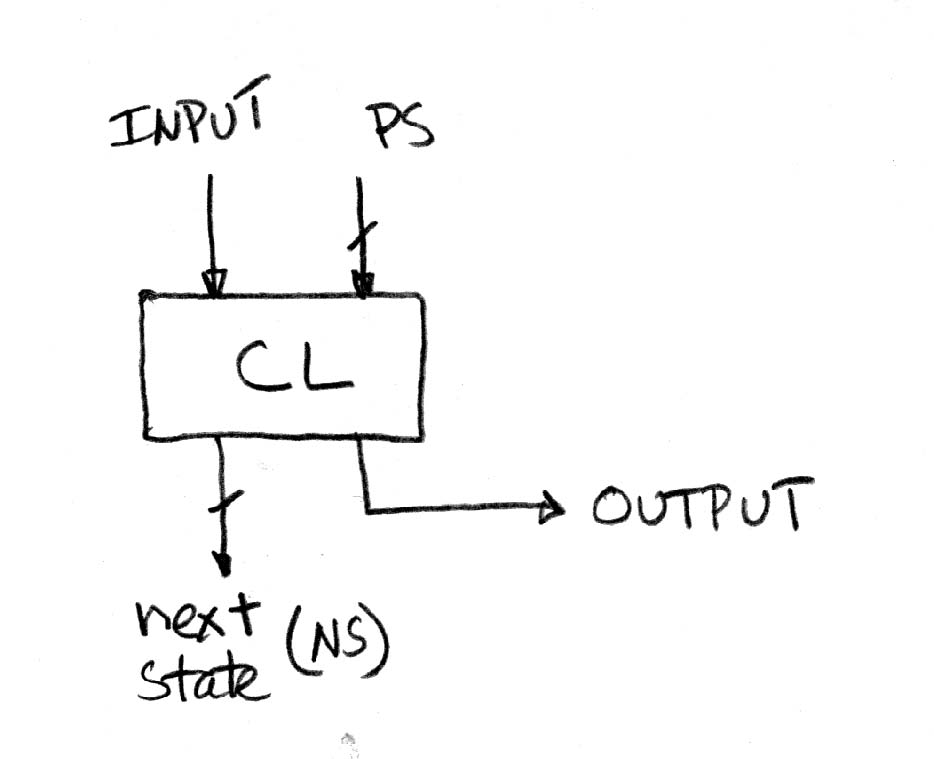 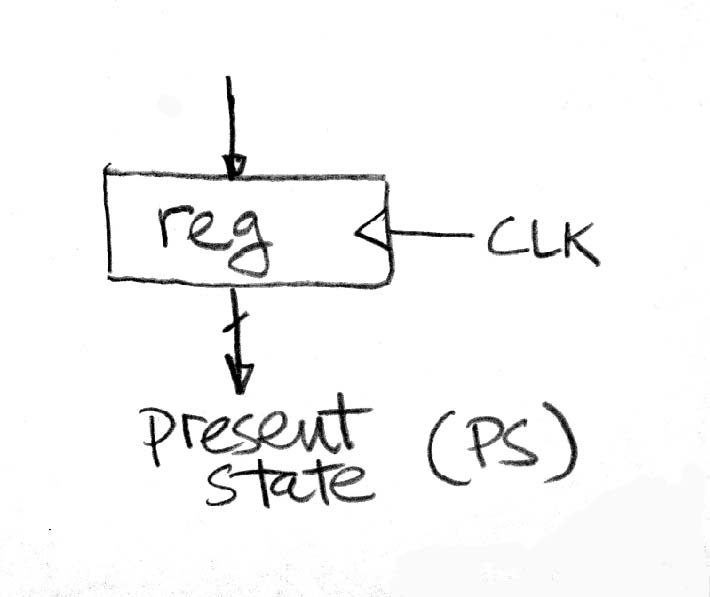 +
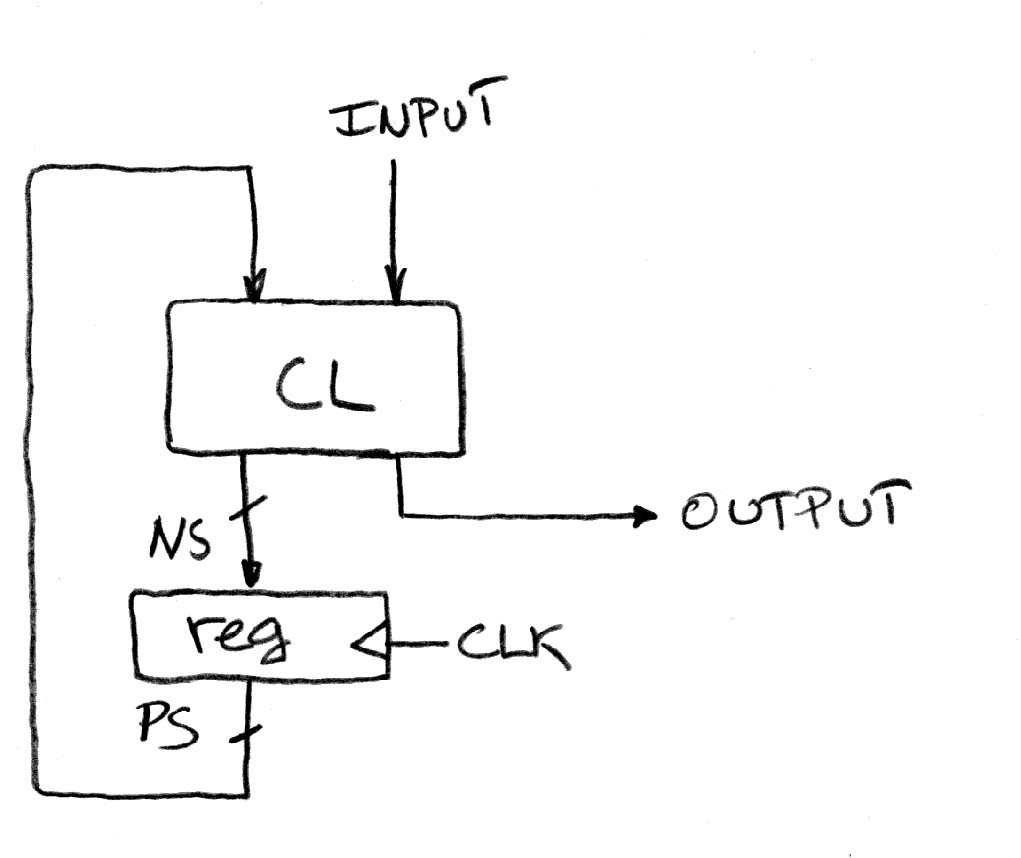 ?
=
Combinational logic circuit is used to implement a function maps from present state and input to next state and output.
PS
Input
NS
Output
00
0
00
0
00
1
01
0
01
0
00
0
01
1
10
0
10
0
00
0
10
1
00
1
Hardware for FSM: Combinational Logic
This lecture we will discuss the detailed implementation, but for now can look at its functional specification, truth table form.
Truth table…
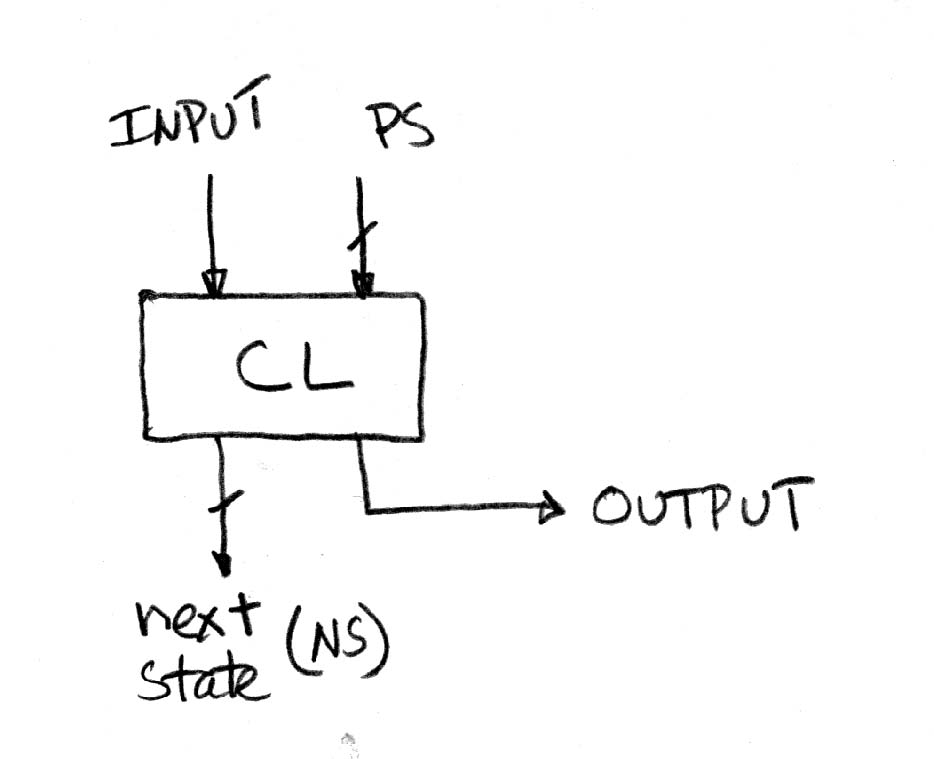 General Model for Synchronous Systems
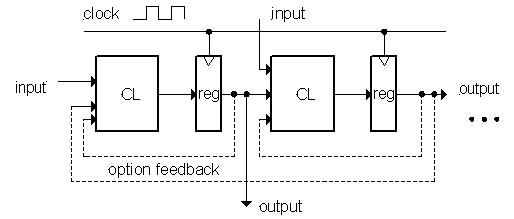 Collection of CL blocks separated by registers.
Registers may be back-to-back and CL blocks may be back-to-back.
Feedback is optional.
Clock signal(s) connects only to clock input of registers.
Review
State elements are used to:
Build memories
Control the flow of information between other state elements and combinational logic
D-flip-flops used to build registers
Clocks tell us when D-flip-flops change
Setup and Hold times important
We pipeline long-delay CL for faster clock
Finite State Machines extremely useful
Represent states and transitions
Combinational Logic
FSMs had states and transitions
How to we get from one state to the next?
Answer: Combinational Logic
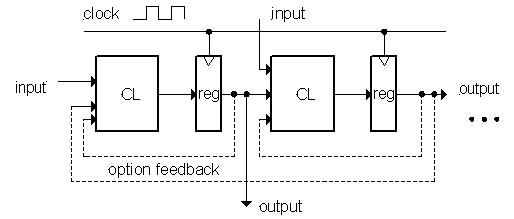 Truth Tables
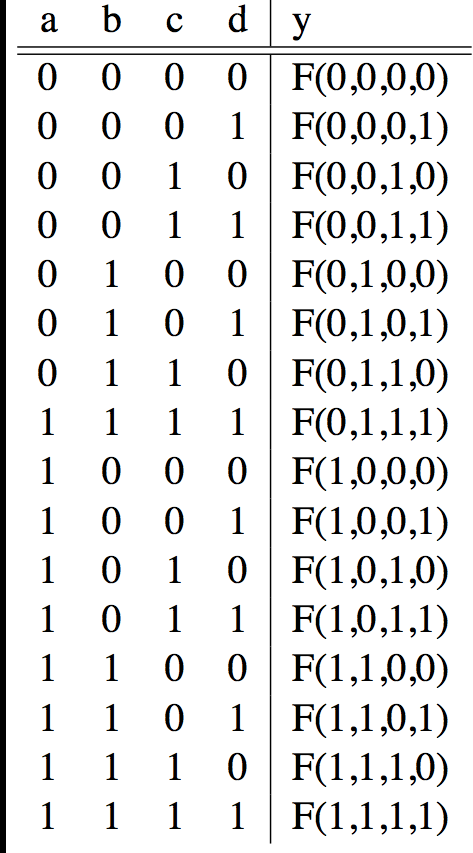 0
TT Example #1: 1 iff one (not both) a,b=1
TT Example #2: 2-bit adder
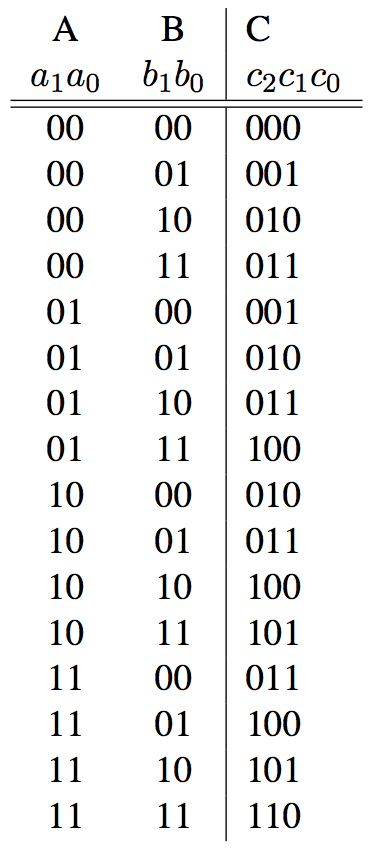 HowManyRows?
TT Example #3: 32-bit unsigned adder
HowManyRows?
TT Example #3: 3-input majority circuit
Logic Gates (1/2)
Symbol
Definition
A
C
B
And vs. Or review – Dan’s mnemonic
AND Gate
AND
Logic Gates (2/2)
2-input gates extend to n-inputs
N-input XOR is the only one which isn’t so obvious
It’s simple: XOR is a 1 iff the # of 1s at its input is odd 
Truth Table  Gates (e.g., majority circ.)
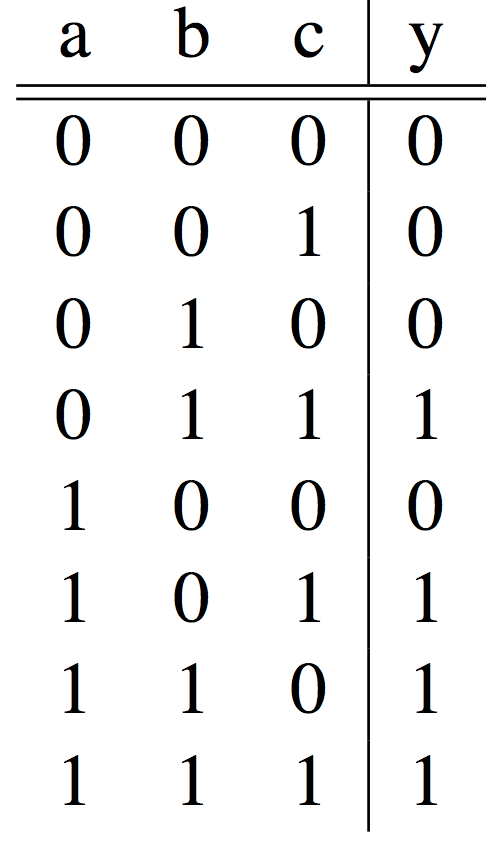 Truth Table  Gates (e.g., FSM circ.)
or equivalently…
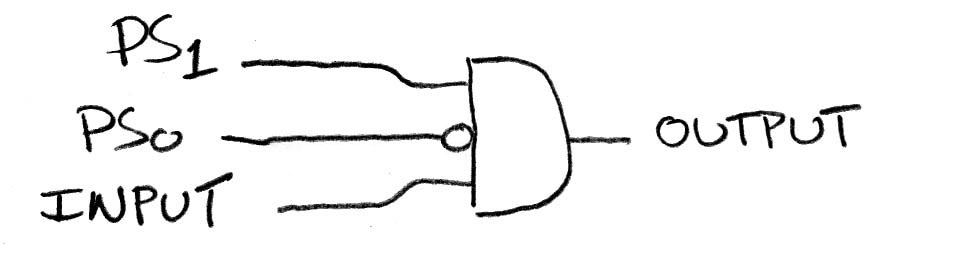 Boolean Algebra
George Boole, 19th Century mathematician
Developed a mathematical system (algebra) involving logic
later known as “Boolean Algebra”
Primitive functions: AND, OR and NOT
The power of BA is there’s a one-to-one correspondence between circuits made up of AND, OR and NOT gates and equations in BA
  + means OR,• means AND, x means NOT
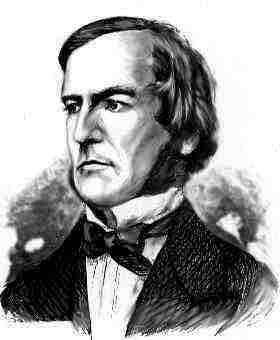 Boolean Algebra (e.g., for majority fun.)
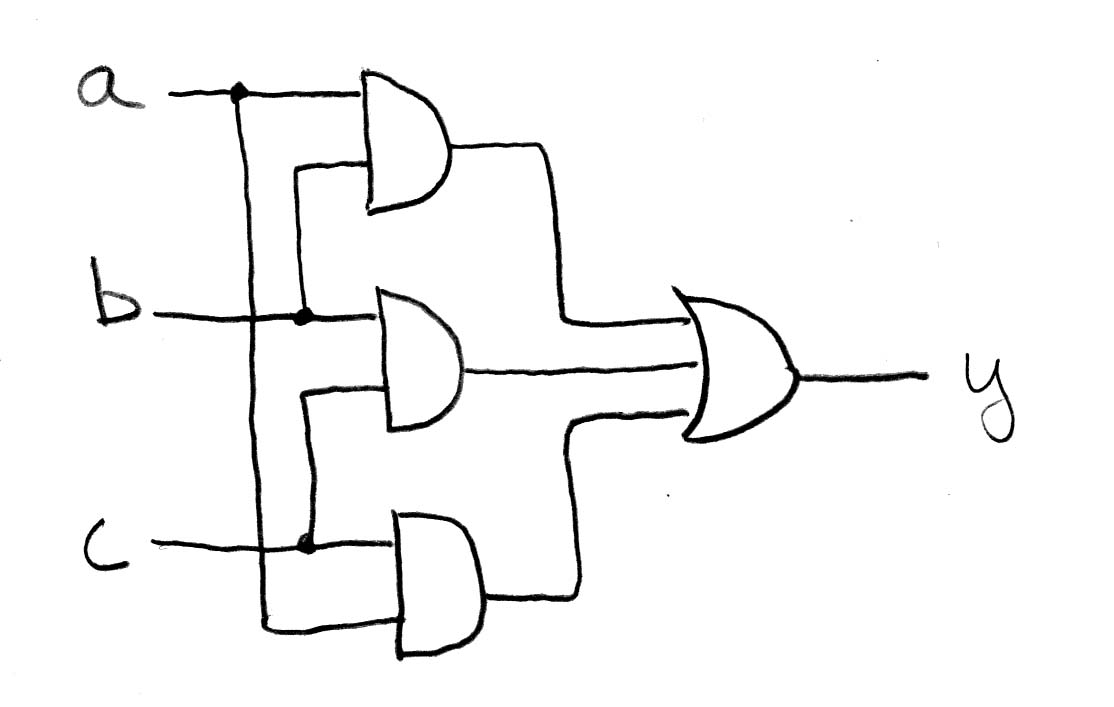 y = a • b + a • c + b • c
y = ab + ac + bc
y = PS1 • PS0 • INPUT
Boolean Algebra (e.g., for FSM)
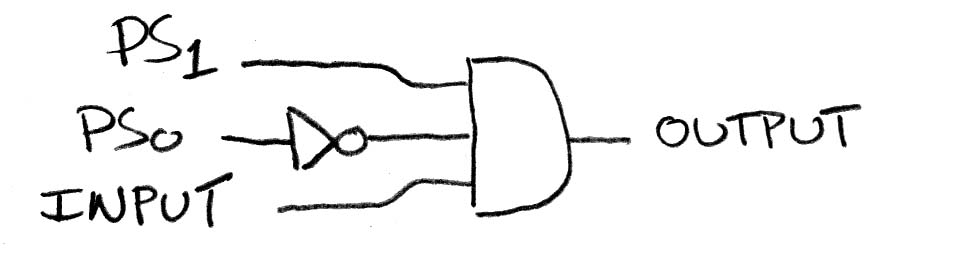 or equivalently…
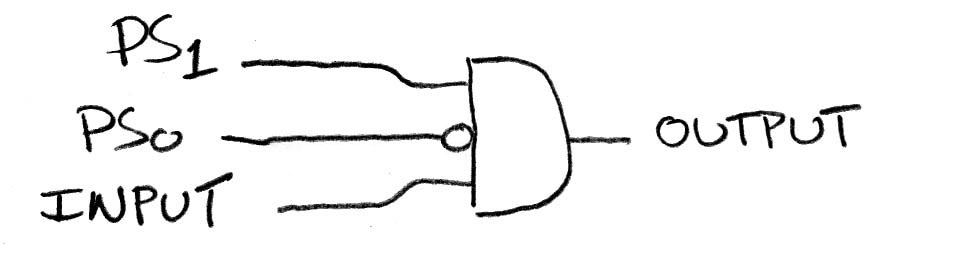 BA: Circuit & Algebraic Simplification
BA also great for circuit verificationCirc X = Circ Y?use BA to prove!
Laws of Boolean Algebra
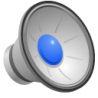 Boolean Algebraic Simplification Example
Canonical forms (1/2)
Sum-of-products
(ORs of ANDs)
Canonical forms (2/2)
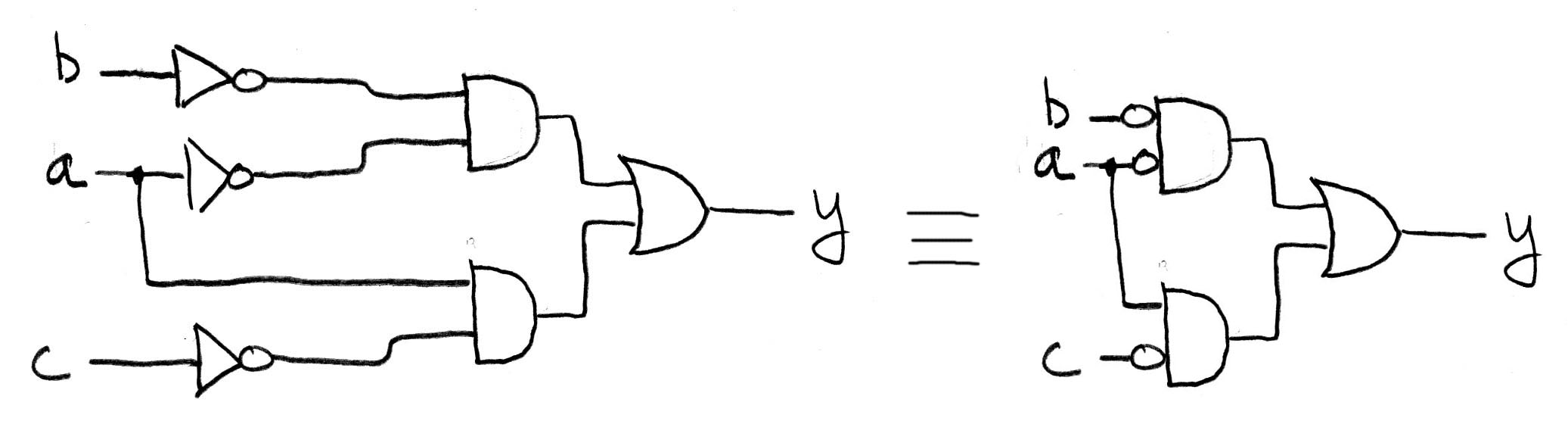 Peer Instruction
ABC
1: FFF
2: FFT
3: FTF
4: FTT
5: TFF
6: TFT
7: TTF
8: TTT
(a+b)• (a+b) = b
N-input gates can be thought of cascaded 2-input gates. I.e., (a ∆ bc ∆ d ∆ e) = a ∆ (bc ∆ (d ∆ e))where ∆ is one of AND, OR, XOR, NAND
You can use NOR(s) with clever wiring to simulate AND, OR, & NOT
[Speaker Notes: Answer: [correct=5, TFF] Individual (6, 3, 6, 3, 34, 37, 7, 4)% & Team (9, 4, 4, 4, 39, 34, 0, 7)%
A: T [18/82 & 25/75] (The game breaks up very quickly into separate, independent games -- big win to solve separated & put together)
B: F [80/20 & 86/14] (The game tree grows exponentially! A better static evaluator can make all the difference!)
C: F [53/57 & 52/48] (If you're just looking for the best move, just keep theBestMove around [ala memoizing max])]
Peer Instruction Answer
(a+b)•(a+b) = aa+ab+ba+bb = 0+b(a+a)+b = b+b = b TRUE
(next slide)
You can use NOR(s) with clever wiring to simulate AND, OR, & NOT.
NOR(a,a)= a+a = aa = a
Using this NOT, can we make a NOR an OR? An And?
TRUE
ABC
1: FFF
2: FFT
3: FTF
4: FTT
5: TFF
6: TFT
7: TTF
8: TTT
(a+b)• (a+b) = b
N-input gates can be thought of cascaded 2-input gates. I.e., (a ∆ bc ∆ d ∆ e) = a ∆ (bc ∆ (d ∆ e))where ∆ is one of AND, OR, XOR, NAND
You can use NOR(s) with clever wiring to simulate AND, OR, & NOT
Peer Instruction Answer (B)
N-input gates can be thought of cascaded 2-input gates. I.e., (a ∆ bc ∆ d ∆ e) = a ∆ (bc ∆ (d ∆ e))where ∆ is one of AND, OR, XOR, NAND…FALSE
Let’s confirm!
CORRECT 3-input
XYZ|AND|OR|XOR|NAND
000| 0 |0 | 0 | 1 
001| 0 |1 | 1 | 1 
010| 0 |1 | 1 | 1 
011| 0 |1 | 0 | 1 
100| 0 |1 | 1 | 1 
101| 0 |1 | 0 | 1 
110| 0 |1 | 0 | 1 
111| 1 |1 | 1 | 0
CORRECT 2-input
YZ|AND|OR|XOR|NAND
00| 0 |0 | 0 | 1 
01| 0 |1 | 1 | 1 
10| 0 |1 | 1 | 1 
11| 1 |1 | 0 | 0
0  0   0   1 
     0  1   1   1 
     0  1   1   1 
     0  1   0   1 
     0  1   1   0 
     0  1   0   0 
     0  1   0   0 
     1  1   1   1
[Speaker Notes: Answer: [correct=5, TFF] Individual (6, 3, 6, 3, 34, 37, 7, 4)% & Team (9, 4, 4, 4, 39, 34, 0, 7)%
A: T [18/82 & 25/75] (The game breaks up very quickly into separate, independent games -- big win to solve separated & put together)
B: F [80/20 & 86/14] (The game tree grows exponentially! A better static evaluator can make all the difference!)
C: F [53/57 & 52/48] (If you're just looking for the best move, just keep theBestMove around [ala memoizing max])]
“And In conclusion…”
Pipeline big-delay CL for faster clock
Finite State Machines extremely useful
You’ll see them again in 150, 152 & 164 
Use this table and techniques we learned to transform from 1 to another
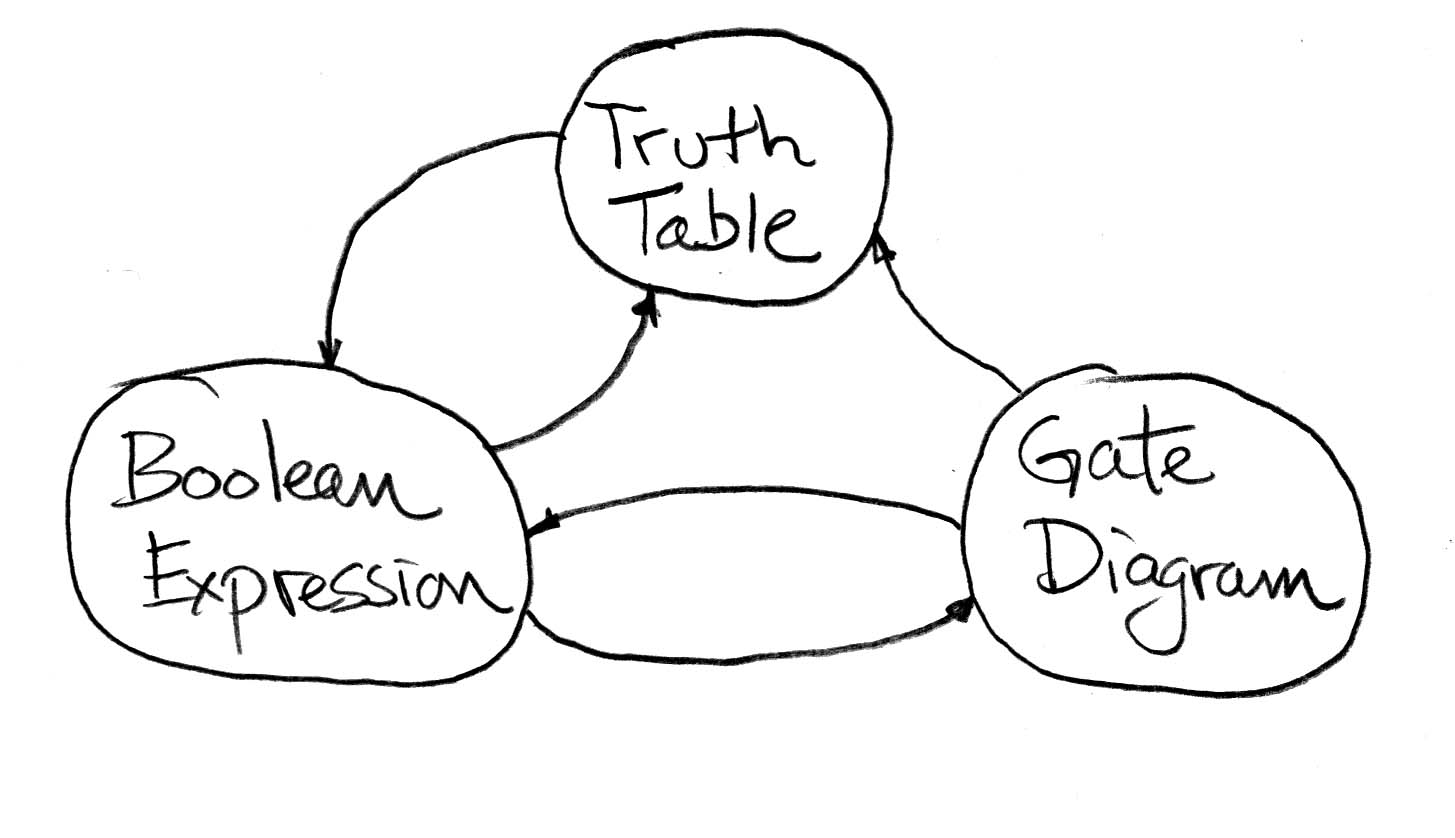